ЭТО СОЦИАЛЬНАЯ ИСТОРИЯ НА НОЧЬ МУЗЕЕВ – 2024Колизей(театр «Провинциальные танцы»)
Сегодня я пойду на экскурсию в Колизей.
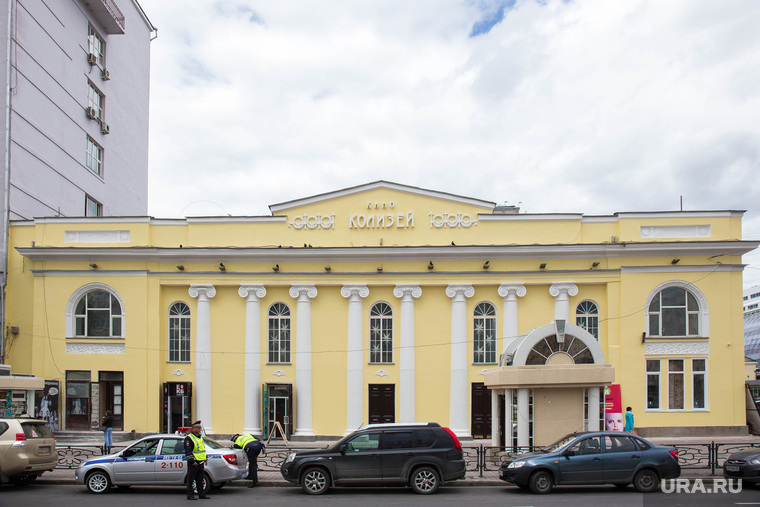 Колизей — это кинотеатр в Екатеринбурге и старейший зал города. Сейчас в здании расположен театр «Провинциальные танцы»
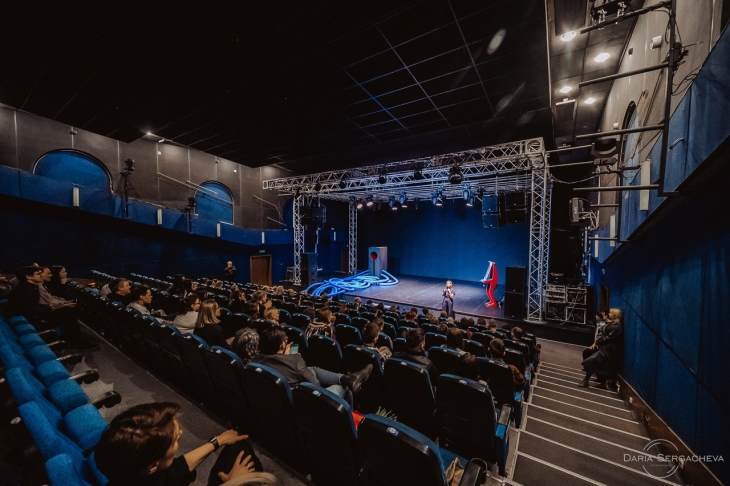 Я войду в среднюю дверь со стороны улицы Карла Либкнехта
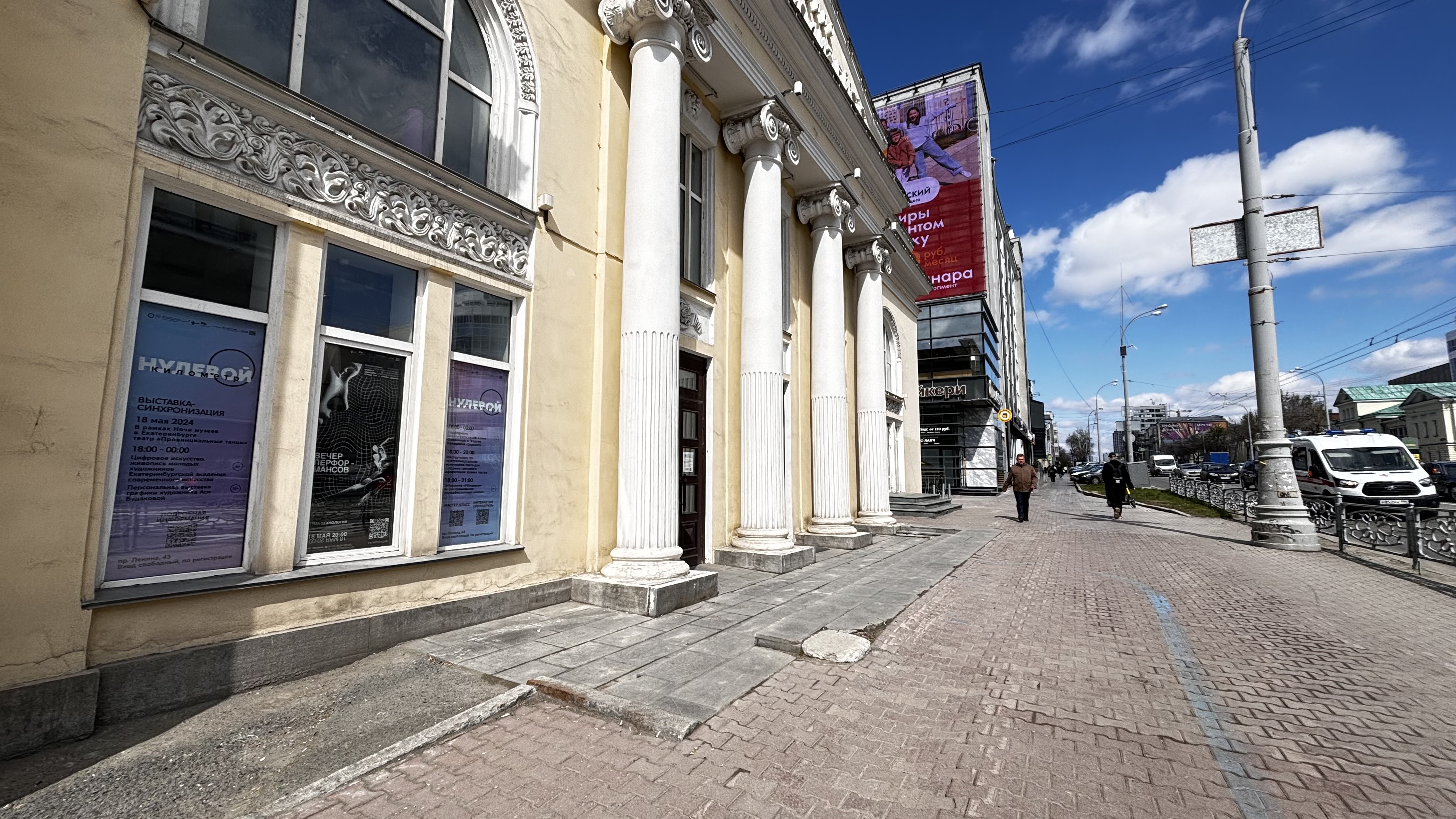 На входе будет стоять охранник. Он может попросить меня показать свой рюкзак
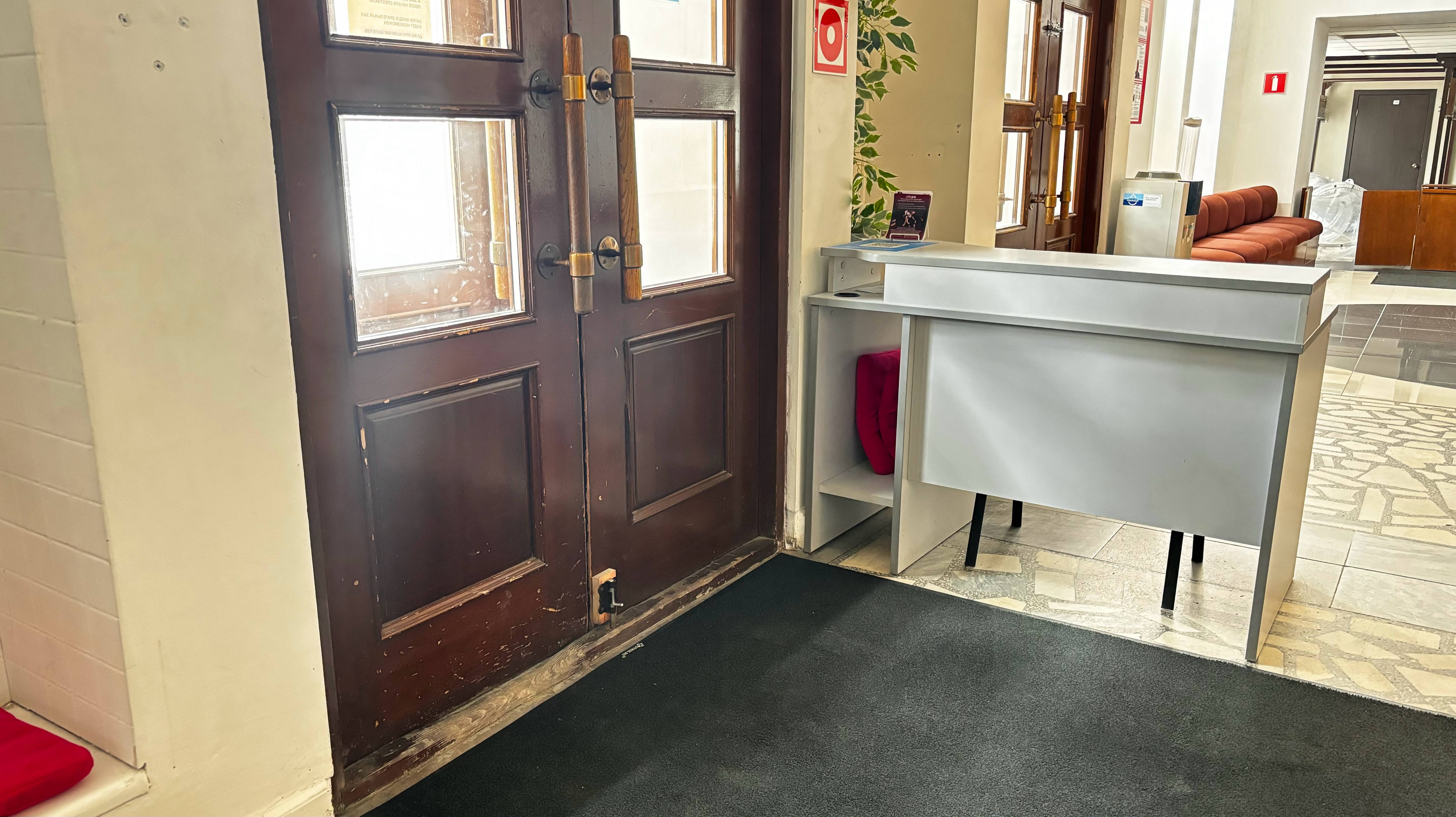 После того, как я пройду охранника, я пойду вместе с группой на экскурсию
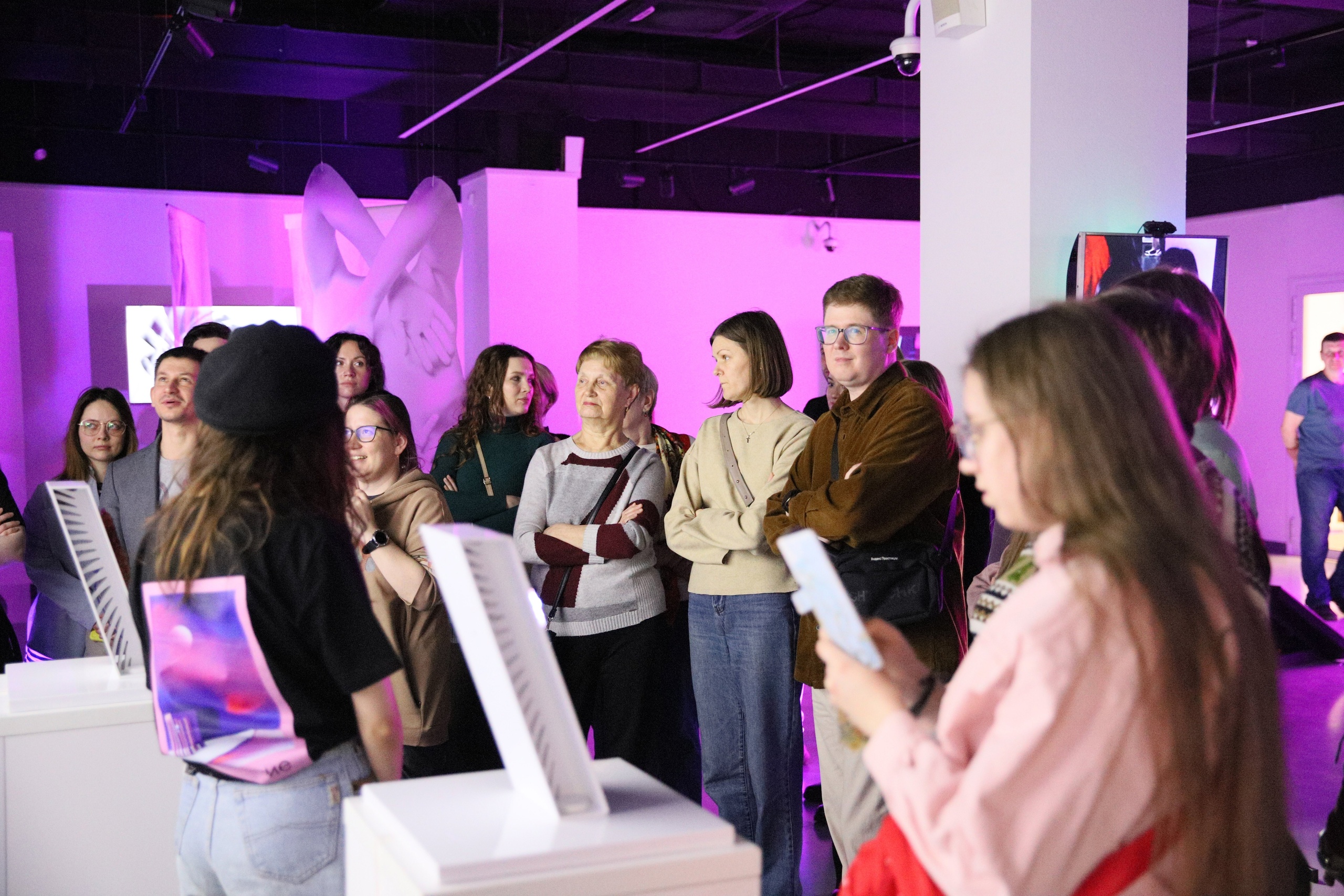 С нами будет экскурсовод. Он главный в группе. Экскурсовод будет говорить мне, что делать и куда пойти.

Я буду ходить вместе с экскурсоводом и слушать то, что он рассказывает.
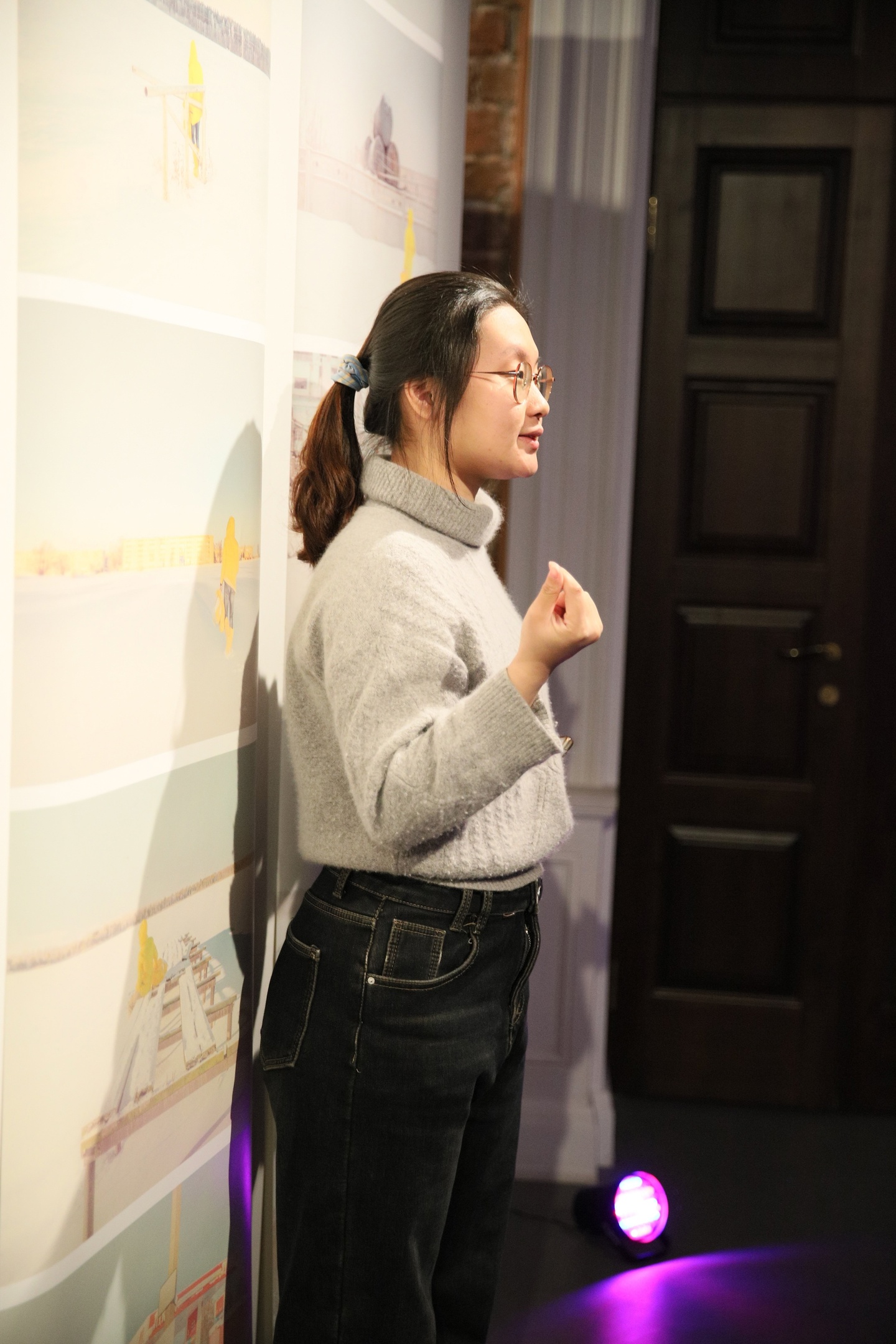 Ещё с нами будут волонтёры.
Волонтёры всегда придут на помощь, если это необходимо.
Волонтёров можно узнать по надписи "волонтёр" на одежде или значке.
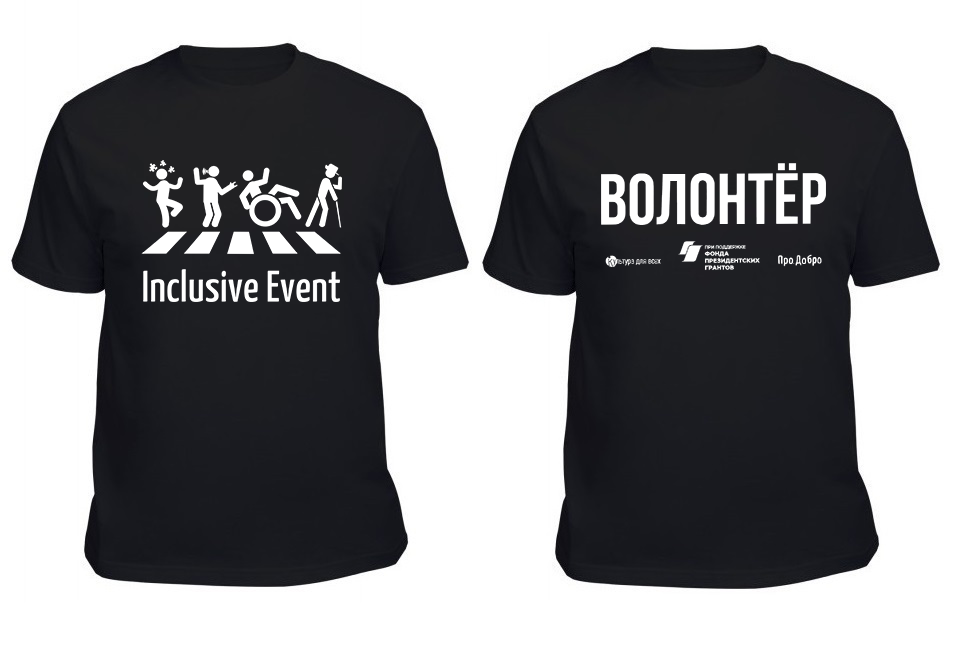 Если звуки вокруг станут громкими и я устану, я попрошу наушники. После экскурсии я обязательно верну наушники.
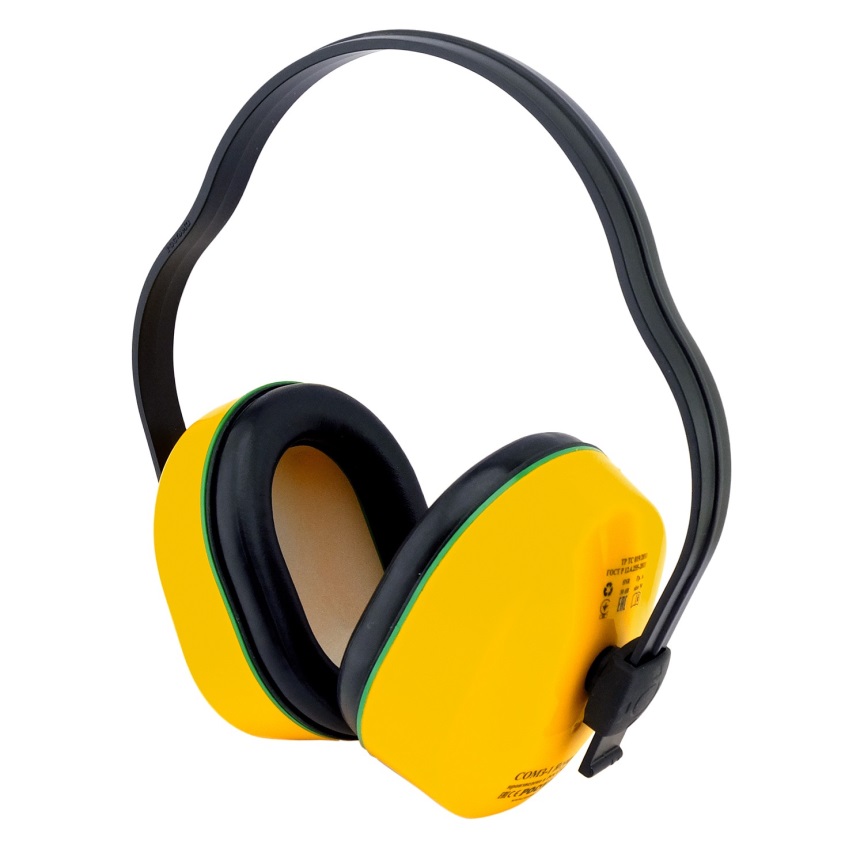 Я возьму с собой свой телефон, чтобы позвонить друзьям и родителям, если потеряюсь.
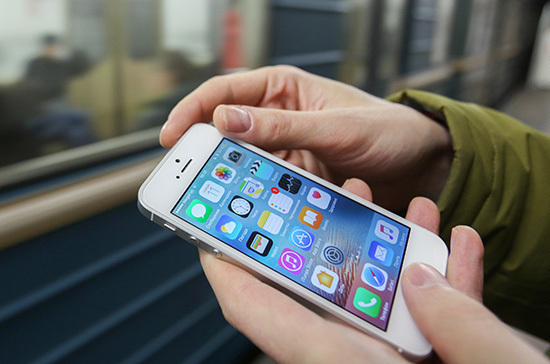 Сегодня я посетил Колизей. Я молодец.
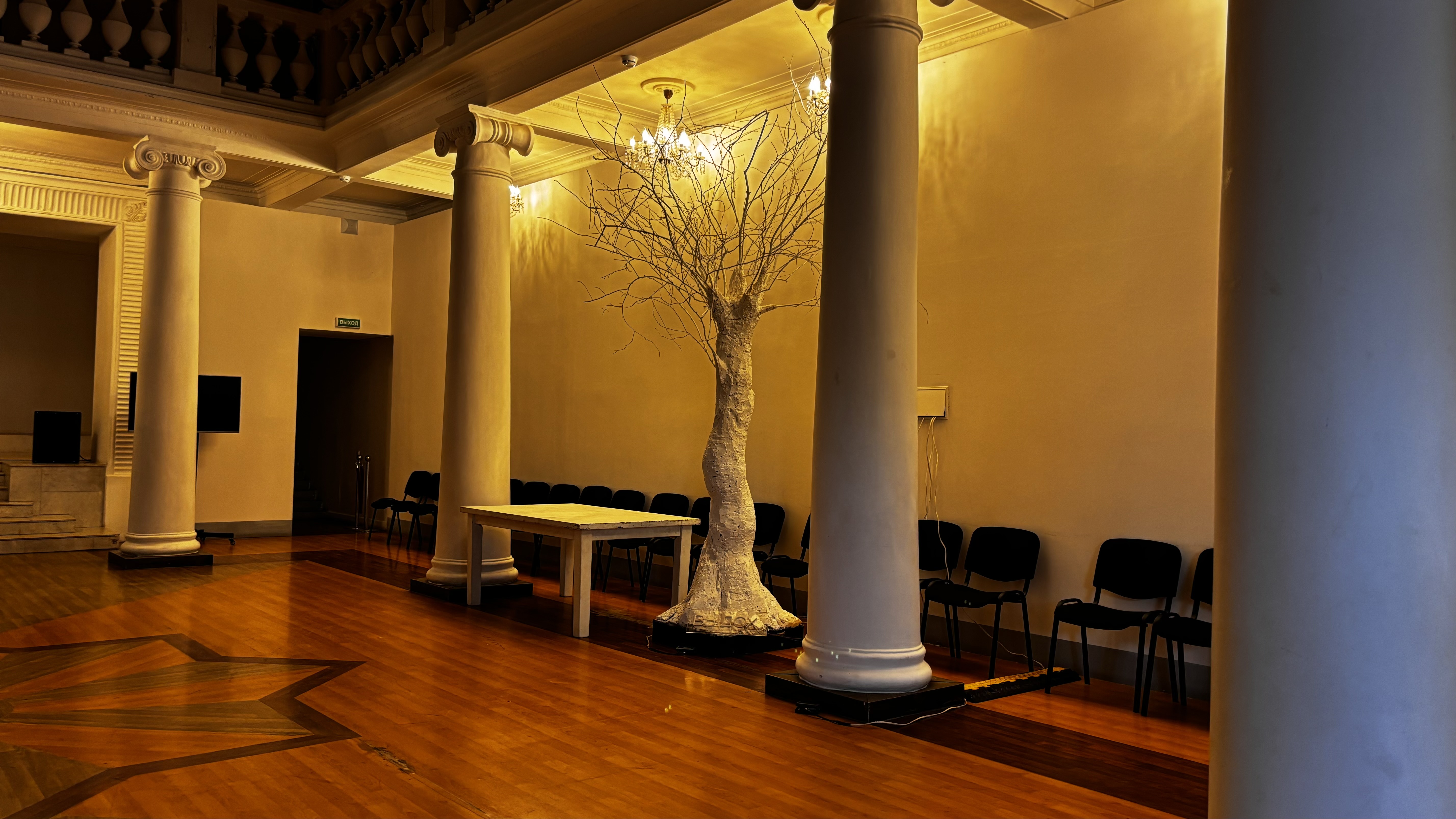